Теоретичні основи надання психологічної допомоги при психотравмі
« Світ підвішений на тонкій ниточці і ця ниточка – психіка людини…»  Карл Густав Юнг
Під час  збройного конфлікту чи  іншої надзвичайної ситуації велика кількість людей  перебуває під дією психотравмуючих переживань.  Люди отримують  важкий травматичний досвід:  вони є свідками або учасниками подій, з  якими  їх свідомість не в силі змиритися.  За інтенсивністю переживань травматичний стрес  є співмірним  з усім попереднім життям.   Через це він стає найбільш суттєвою подією життя  і сприймається таким собі «водорозділом»  між життям «до» і життям «після»…
Психологічний аспект травмуючої події визначається комбінацією 5 критеріїв:
Виникненням надзвичайної ситуації, яка  спричиняє дистрес у окремих людей і суспільства в цілому. 
Причинно обумовленими матеріальними втратами, що погіршують умови проживання людей
Великою кількістю жертв або травмованих чи постраждалих
Руйнуванням засобів, призначених для порятунку і захисту
Призупиненням  процесу надання звичних  для спільноти послуг ( забезпечення водою, харчами тощо…)
В звичному житті людина діє, опираючись на власні уявлення про світ і про себе. Ці уявлення формуються протягом життя і творять досвід людини. Кожен з нас має свою особисту неповторну модель світу і модель свого «Я».
Окрім  того існують базові уявлення про світ  і про  себе, які визначають нашу схожість з іншими . З віком  ці уявлення міняються, але і у зрілому віці є досить стійкими і тримають особистість у власному полоні . Саме тому їх називають «базовими ілюзіями»:
ілюзія власного безсмертя
ілюзія простоти і зрозумілості світу
ілюзія власної непогрішності
Травмуюча подія руйнує самі ці базові уявлення
Ілюзія  власного безсмертя
Кожна людина вірить, що з нею не може трапитися щось погане. Така віра захищає нас від почуття страху і тривоги  і створює відчуття безпеки.
 При травмуючій події людина зустрічається з суворою реальністю. Вона залишається сам на сам з загрозою фізичного знищення і повинна визнати, що вона може загинути. Але така реальність кардинально міняє звичну картину світу.
Ілюзія простоти і зрозумілості світу
Людині  необхідна віра  в те, що події, які трапляються у світі, є  зрозумілими, справедливими і впорядкованими. Це  формує відчуття спокою. Людина вірить, що отримує саме те, що заслуговує. 
Жертва психотравмуючої події переживає руйнацію  свого зрозумілого світу: « За що мені це все? Чому це сталося зі мною?»
Ілюзія власної непогрішності
Людина звикла оцінювати себе позитивно. Вона вірить, що  сильна і багато може. 
    Проте, коли події виходять з – під контролю, вона відчуває себе слабкою і немічною істотою
Психічна травма – це шкода, заподіяна психічному здоров’ю  стресогенними  факторами, які перевантажують психологічні, фізіологічні та адаптаційні можливості людини, руйнують психічний захист, викликають глибоку тривогу  і приводять до психологічних та фізіологічних змін в організмі постраждалого. ( Мазур О.С., 2003)
Класифікація надзвичайних ситуацій за В.В.Рубцовим
Природні катаклізми
Епідемії
Техногенні катастрофи
Соціальні катастрофи
Фізичне та психічне насилля
Стигматизація
Причини глибоких травматичних уражень у надзвичайних  ситуаціях  (за Малкіною –Пих І.Г):
Раптовість 
Відсутність схожого досвіду
Тривалість
Недостатність контролю
Горе і втрата близьких
Постійні зміни
Експозиція смерті
Моральна нестійкість 
Поведінка під час подій
Масштаб руйнувань
Динаміка зміни стану людини під впливом психотравми
Стадія 1Гострий емоційний шок:
Розвивається  після емоційного ступору і триває від 3 до 5 годин
Характеризується загальним психічним напруженням
Скарги на голово- кружіння, задишку, головний біль, серцебиття, сухість у роті
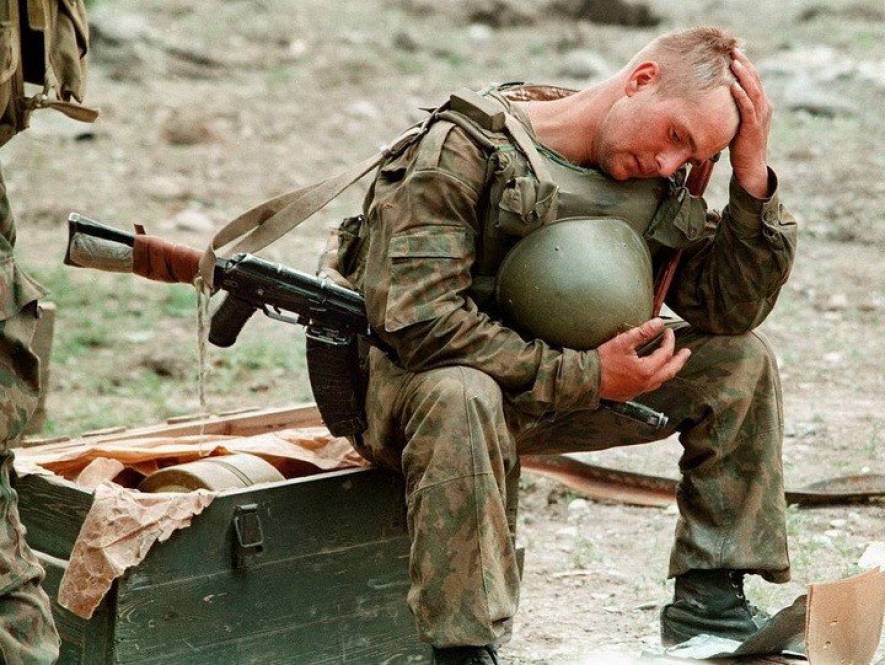 Стадія 2Психофізіологічна мобілізація:
Стрес  усвідомлення, пов'язаний з контактами з постраждалими, з усвідомлення масштабів трагедії – триває до 3 діб
Тошнота, рвота
Панічні реакції
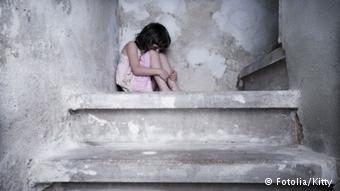 Триває від  3 до12 днів після травми
Зберігається знижений емоційний фон, обмеження соціальних  контактів, гіпомімія, зниження  інтонаційного забарвлення мови
Сповільнення рухів
Перевтома
В кінці періоду з’являється  гостре бажання виговоритися
З'являються сни, інколи не просто тривожні, а  кошмарного змісту, які відображають в різних формах враження від пережитої трагедії.
Стадія3Стадія  розв'язки:
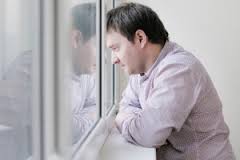 Стадія 4Стадія відновлення:
Починається приблизно з 12 дня від  пережитої події
Розширюється коло соціальних контактів
Збільшується емоційність мови, збагачуються мімічні реакції
Можуть розвиватися різні форми психосоматичних розладів, пов’язаних з порушенням роботи кишково – шлункового тракту, серцево – судинної системи, ендокринної системи
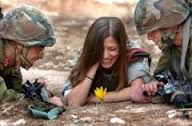 Завдання первинної психологічної допомоги
Завдання первинної психологічної допомоги -  психологічна підтримка життєздатності особистості за допомогою поведінкових прийомів та методів, скерованих на зняття збудження, тривоги , інших негативних станів, на прийняття ситуації втрати, зменшення душевного болю і пошук ресурсних психологічних можливостей
Під первинною психологічною  допомогою розуміють комплекс заходів, скерованих на 
регуляцію актуального психологічного, психофізіологічного станів і негативних емоційних переживань людини  чи групи людей, які постраждали   від  дії кризової чи надзвичайної події, при допомозі професійних методів, які відповідають ситуації.
Принципи та етапи надання ППД
Принципи:
Етапи:
Невідкладність
Наближеність
Єдність психологічного впливу
Очікування на відновлення нормального стану
Простота психологічного впливу
Підготовчий
Виявлення групи ризику, встановлення контактів
Надання допомоги
Завершення роботи
Аналіз  процесу і результатів діяльності
Види надання первинної психологічної допомоги
Екстрена  допсихологічна допомога
Інформаційна терапія
Психологічний супровід, емоційна підтримка
Психологічна інтервенція
Кризове втручання
Виявлення негативних соціально – психологічних механізмів (паніка, плітки, зараження)
Психодіагностика
Психотерапевтична робота з постраждалими
Найбільш ефективними є техніки:
Нейролінгвістичного програмування
Тілесно орієнтованої  терапії
Арт терапії
Позитивної психотерапії
Методи релаксації і саморегуляції
Нейролінгвістичне  програмування
Засновники –Джон Гриндер, Ричард Бєндлер
Напрям психотерапії, який базується на техніці  моделювання вербальної і невербальної поведінки людини і формуванні зв’язків між формами мови, рухами очей і тіла і пам’яттю. Найбільш  часто використовуються у роботі з психотравмою  невеликі компактні техніки  НЛП – «круги сили», зміни модальності  тощо.
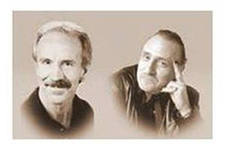 Тілесноорієнтована терапія
Засновники –Вільгельм  Райх  і Александр Лоуєн
Спосіб зцілення через роботу з тілом. Все, що відбувається в душі людини залишає відбиток у тілі. Стрес  часто викликає проблеми у роботі тіла психосоматичної природи. Таким чином, забезпечення  нормального психологічного стану тісно пов’язане з набуттям тілесного комфорту. Розслаблення м’язового каркасу дозволяє повноцінно відпочити і відновити сили.
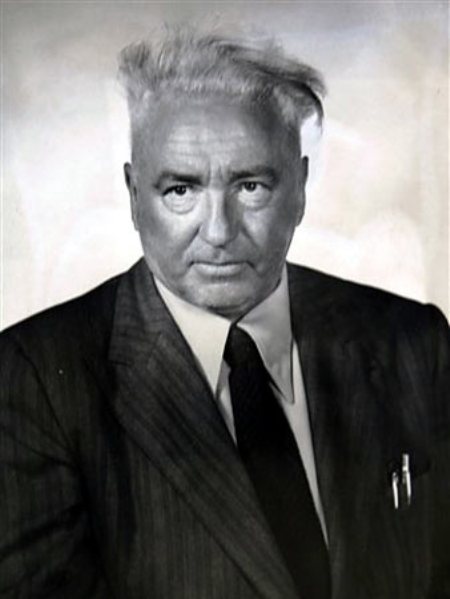 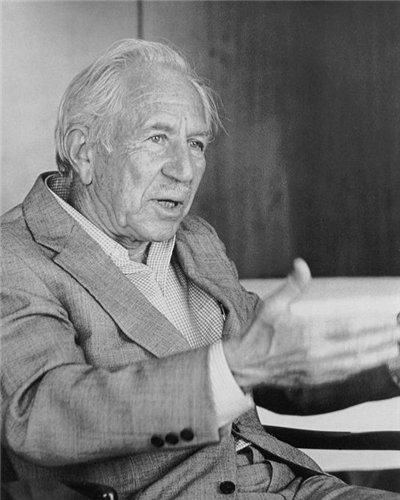 Арт- терапія
Першопроходець – Адріан Хілл.
- буквально лікування мистецтвом. Насамперед мається на увазі мистецтво візуального ряду - малюнок, живопис, колаж, мозаїка, інсталяція, ляльки, грим, боді –арт, маски. Арт  – терапія – потужний інструмент, який дозволяє висловити почуття  та емоції, в тому числі негативні,   у  символічній формі. Особливо корисний інструмент у роботі з дітьми, починаючи з дошкільного віку.
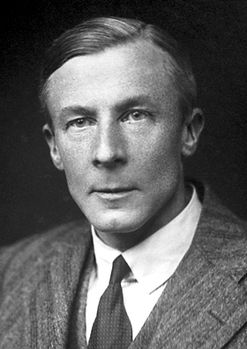 Позитивна психотерапія
Засновник – Носсрат Пезешкіан
Психотерапевтична концепція і стратегія, яка скерована на створення ресурсу, на можливість побачити проблему з іншої сторони, побачити позитивні сторони життя
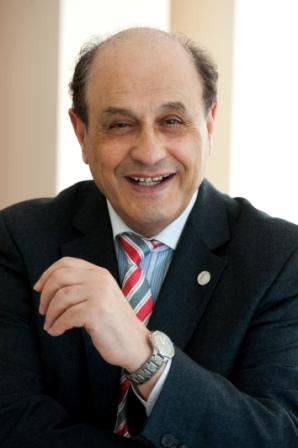 Раціональна психотерапія
Засновник –Єлліс Альберт
Суть методу полягає в тому, що спеціаліст, апелюючи до свідомості, шляхом переконання формує правильне ставлення до оточуючої дійсності. Застосування цієї методики дозволяє знизити психологічну  напругу.
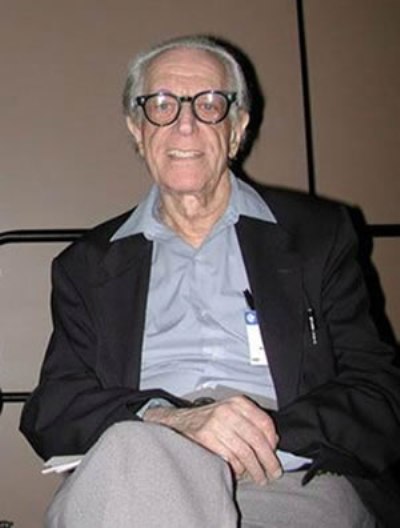 Як впоратися з трагедією?
Діти виявляються найбільш уразливими і беззахисними перед  катастрофами…
Що в кризовій ситуації важливо знати вчителю і шкільному психологові, до чого бути готовим, щоб допомогти дитині?
Гострота реакції може залежати від кількох факторів:
ступінь залучення (знаходився в епіцентрі події, сам потрапив у заручники; серед заручників були рідні та близькі; стежив за подіями по телевізору);
  індивідуальні особливості (чутливість, наявність навичок опанування); 
 наявність попереднього травматичного досвіду (втрата близьких, був у ролі жертви або свідка катастрофи та ін.).
Фізичні реакції на травму  у дитини
збудження 
підвищена настороженість
м'язова напруженість
переривчастий пульс
підвищене потовиділення
зміна дихання
розлад шлунково-кишкового тракту
порушення сну
головний  та інші види болю
незвичайні скарги;
загострення хронічних захворювань
психосоматика
Поведінкові реакції
поведінкова регресія
зміна харчової поведінки
обмеження соціальних контактів аж до ізоляції, відходу в себе
жорстке дотримання чи заперечення культурних стандартів поведінки
зміна зовнішнього вигляду.
відсутність контакту очей.
уникання будь-яких нагадувань, думок про подію
підвищення імпульсивності поведінки. 
підвищення конфліктності (особливо у підлітків).
відмова йти в школу. 
створення системи зовнішніх віх стабільності, передбачуваності світу (забобони, прикмети).
Когнітивні реакції
труднощі концентрації і переключення
 прийняття будь-яких рішень
 думка скаче (або, навпаки, розумовий процес сповільнюється)
 зниження академічної успішності.
Особистісні реакції
зміна системи уявлень про світ, про себе та інших
 зміна ціннісно-смислової сфери
 труднощі у переживанні почуття довіри, відкритості, безпеки. 
звуження перспективи майбутнього
 відчуття безглуздості життя та світу.
Емоційні реакції
загальний дистрес
 гнів і ворожість
 депресія, тривожність
 страх, паніка, почуття безпорадності і безсилля
 почуття провини, сорому, відрази до себе, звинувачення інших
 емоційна нестабільність (зміни настрою)
 апатія
 відчуття несправедливості того, що сталося
 злість.
Слід враховувати:
те, як зазвичай поводиться дитина;
 культурно-етнічні особливості реагування;
наявність попереднього травматичного досвіду;
 індивідуальні та вікові особливості.
Дії педагога:
• Одне з найважливіших завдань - впоратися зі своїми власними цілком природними почуттями безпорадності, страху, гніву. 
• Підтримка. Відновлення почуття безпеки і довіри.
• Допомогти батькам дитини.
• Дати можливість говорити, заохочувати потребу виговоритися, але не змушувати, не боятися пауз. 
Іноді важливо просто бути поруч.
•  Не нав'язувати своїх пояснень того , що сталося і почуттів, що переповнюють людину.
• Виявити дітей групи ризику, при необхідності направити до фахівця.
Дії педагога:
Основні методи, які може використовувати психолог / вчитель, - розмовні, малюнкові , ігрові.
 Дати можливість дитині висловлюватися, але не примушувати говорити
 У випадках, коли дитині важко або неможливо говорити про подію, потрібно використовувати рисункові або ігрові методи:
           - разом з дітьми намалювати або написати книгу,     присвятити її загиблим товаришам;
           - випустити газету з малюнками (повісити її в класі, дати можливість вносити зміни; звертати на неї увагу гостей, фотографувати);
           - малювати різні аспекти того, що сталося;
           - виготовити колаж на основі оповідання дітей про трагедію.
Дошкільний вік
Молодший шкільний вік
Підлітковий вік
Дякуємо за увагу
Підготувала:
психолог 
Бережанської ЗОШ І-ІІІ ст.№2
Кульчицька –Ручка Н.Р.